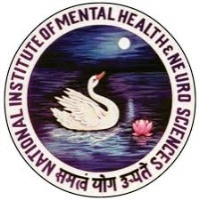 Does Proteogenomics study give answer to the diagnosis of infectious and non-infectious diseases of nervous system?
Dr. R. Ravikumar
Professor of Neuromicrobiology
National Institute of Mental Health and Neurosciences
Bangalore, India
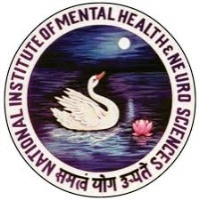 Proteogenomics
Proteogenomics is the intersection of genomics and proteomics
This utilizes the information obtained from proteomics experiments to improve gene annotation 
It might help in understanding protein expression, posttranslational modifications
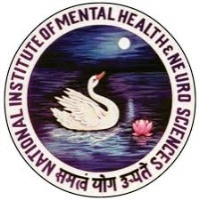 Proteogenomics
The term was originally used to describe studies in which proteomic data are used for improved genome annotation and characterization of the protein-coding potential.
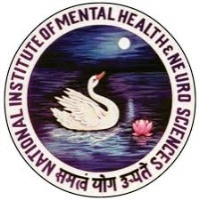 Proteogenomics
In a proteogenomic approach, novel peptides are identified by searching MS/MS spectra against customized protein sequence databases containing predicted novel protein sequences and sequence variants; such databases are generated using genomic and transcriptomic sequence information.
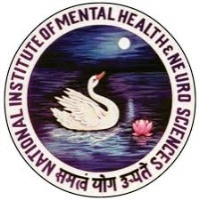 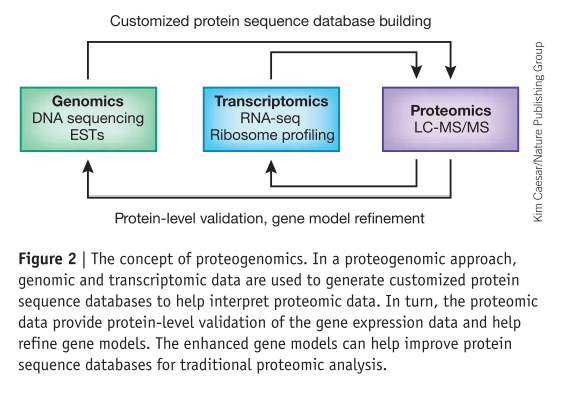 Alexey I Nesvizhskii
DOI:10.1038/NMETH.3144
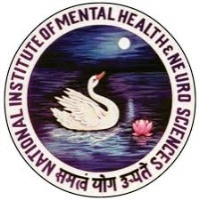 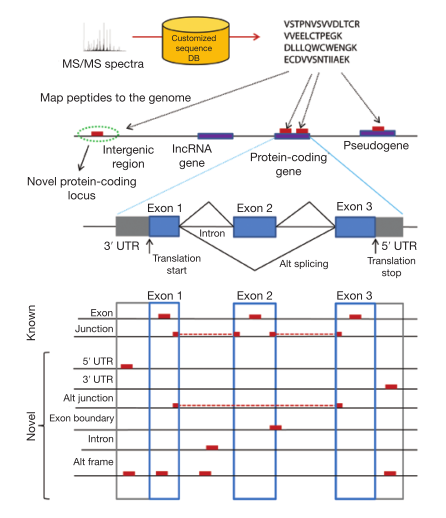 Type of peptides identified in proteogenomics.

Peptides identified by searching customized protein sequence databases (DB) are mapped on the genome. Intergenic peptides map to regions located between annotated gene models, whereas intragenic peptides map to genomic regions contained within or in close proximity to an annotated gene model.
Alexey I Nesvizhskii
DOI:10.1038/NMETH.3144
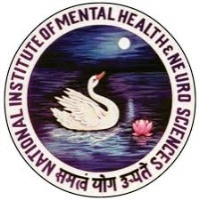 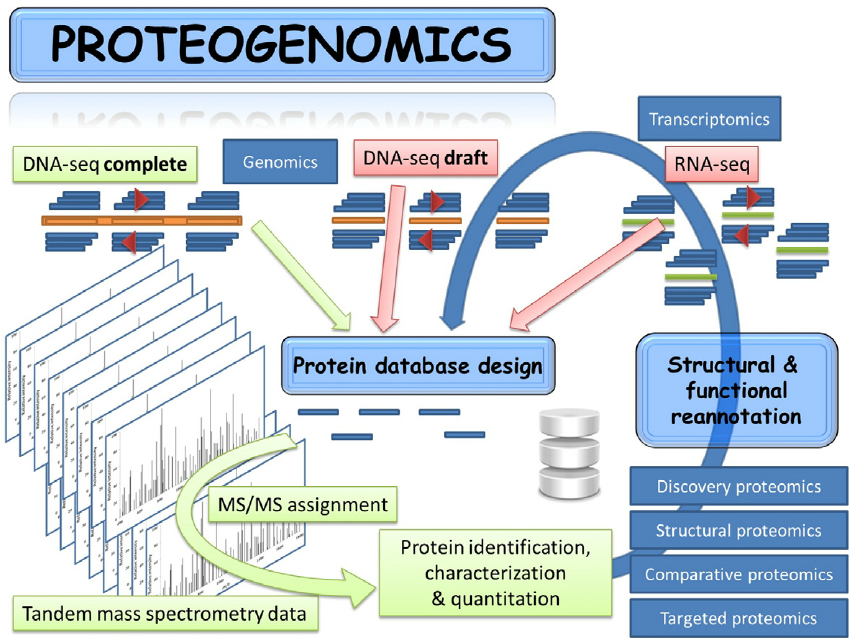 DOI: 10.1016/j.jprot.2014.01.007
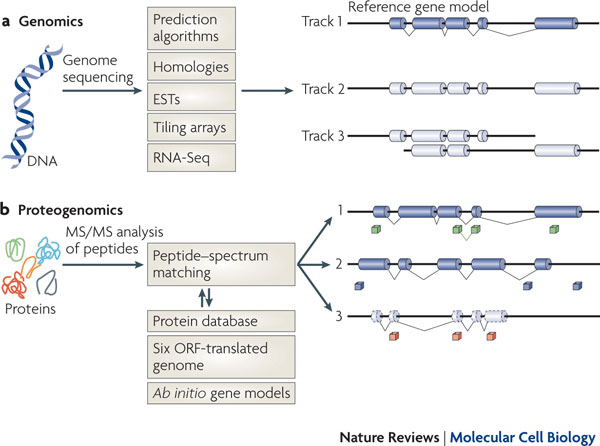 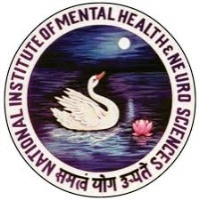 Nature Reviews Molecular Cell Biology 11, 789-801 (November 2010)
doi:10.1038/nrm2973
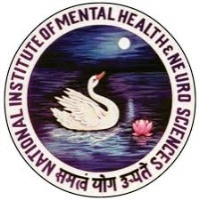 Diagnosis of Infectious Diseases
Bacterial infections
Fungal Infections
Viral infections
Protozoan Infections
Parasitic Infections
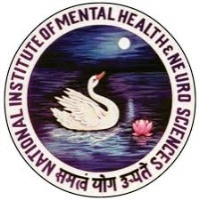 Bacterial Infections
Systemic Infection
Localized Infections
Central nervous System infection
Respiratory tract infection
Gastro-intestinal infection
Urinary Infection
Body surface infection
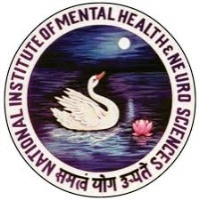 Bacterial Diagnosis
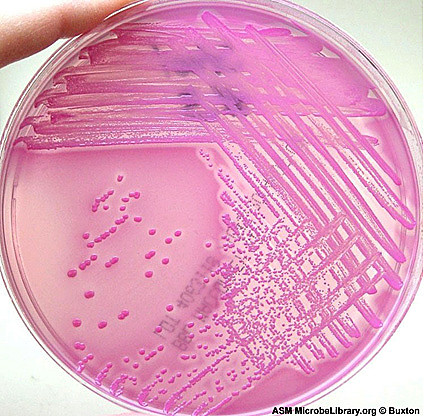 Conventional methods
Gram’s stain
Colony Morphology
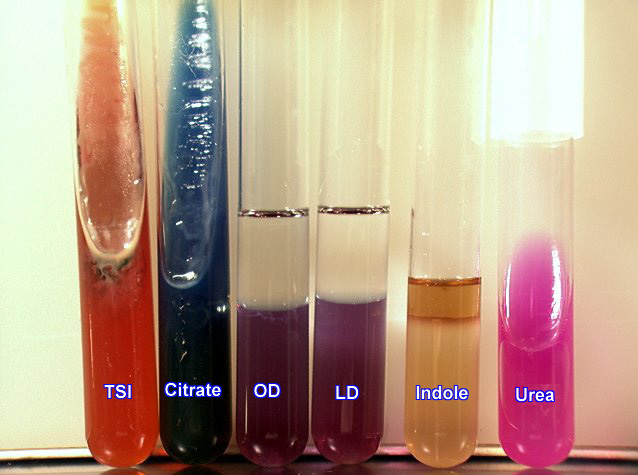 Biochemical Reactions
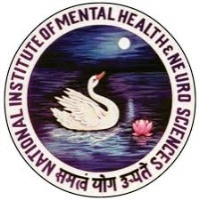 Vitek
Automated system for bacterial identification and antibiotic sensitivity testing
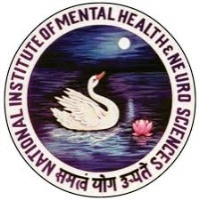 Vitek based Identification
Identification is based on series of biochemical tests done in different wells present in cards
Antibiotic susceptibility testing carried out using AST cards
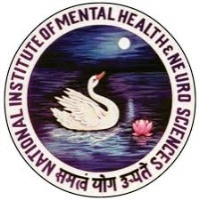 Mycobacterial Diagnosis
Conventional methods
Zeihl Neelsen staining
Solid and liquid culture
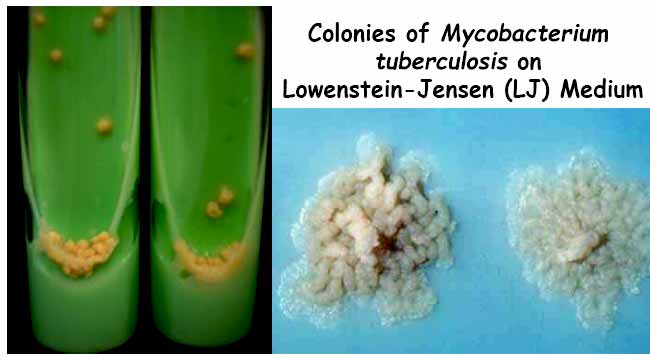 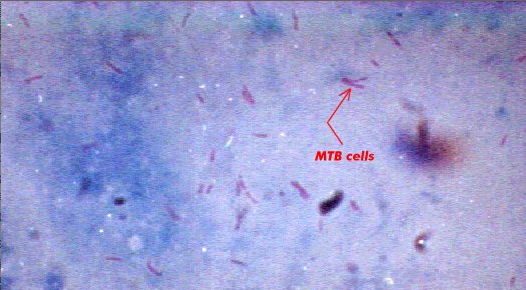 ZN staining
LJ media
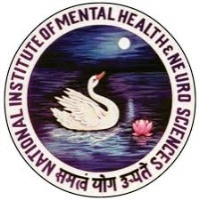 MGIT
Mycobacterium Growth Indicator Tube
Automated system to
    promote the growth of 
    MTB in artificial liquid media
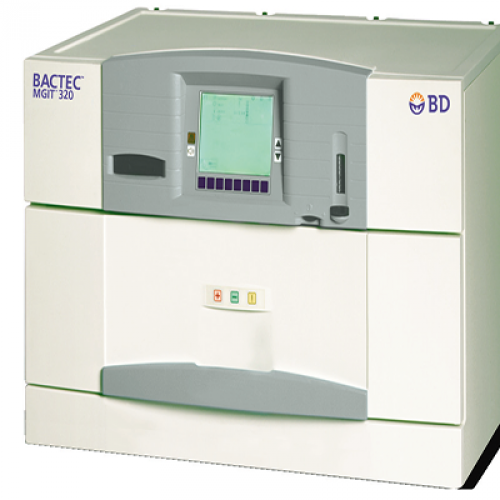 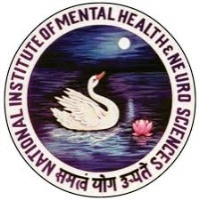 MGIT
Gives comparatively rapid identification of Mycobacterial growth (~ 10 days)

Identification is based on fluorochrome based detection
MGIT tube
Growth                      No Growth
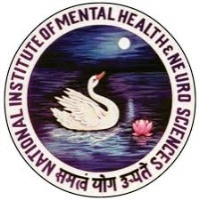 Fungal diagnosis
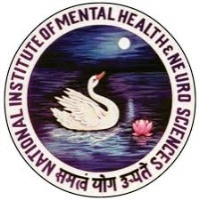 Fungal diagnosis
A wide range of fungi including saprophytic fungi, melanized fungi, dimorphic fungi, yeast and yeasts-likes can lead to CNS infections which can present as  meningitis or space-occupying lesions.
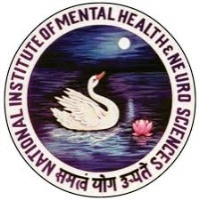 Fungal diagnosis
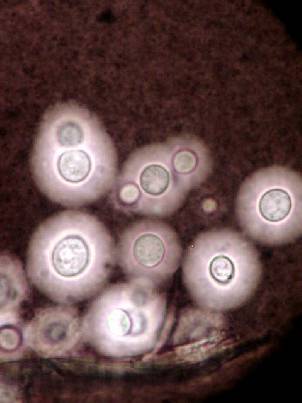 Conventional methods
Negative staining
SDA culture
India Ink
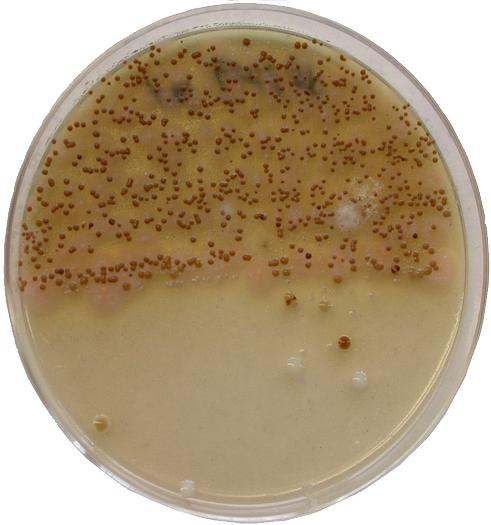 Culture
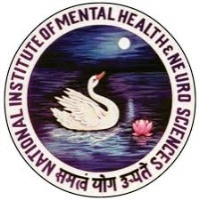 Histopathology based diagnosis
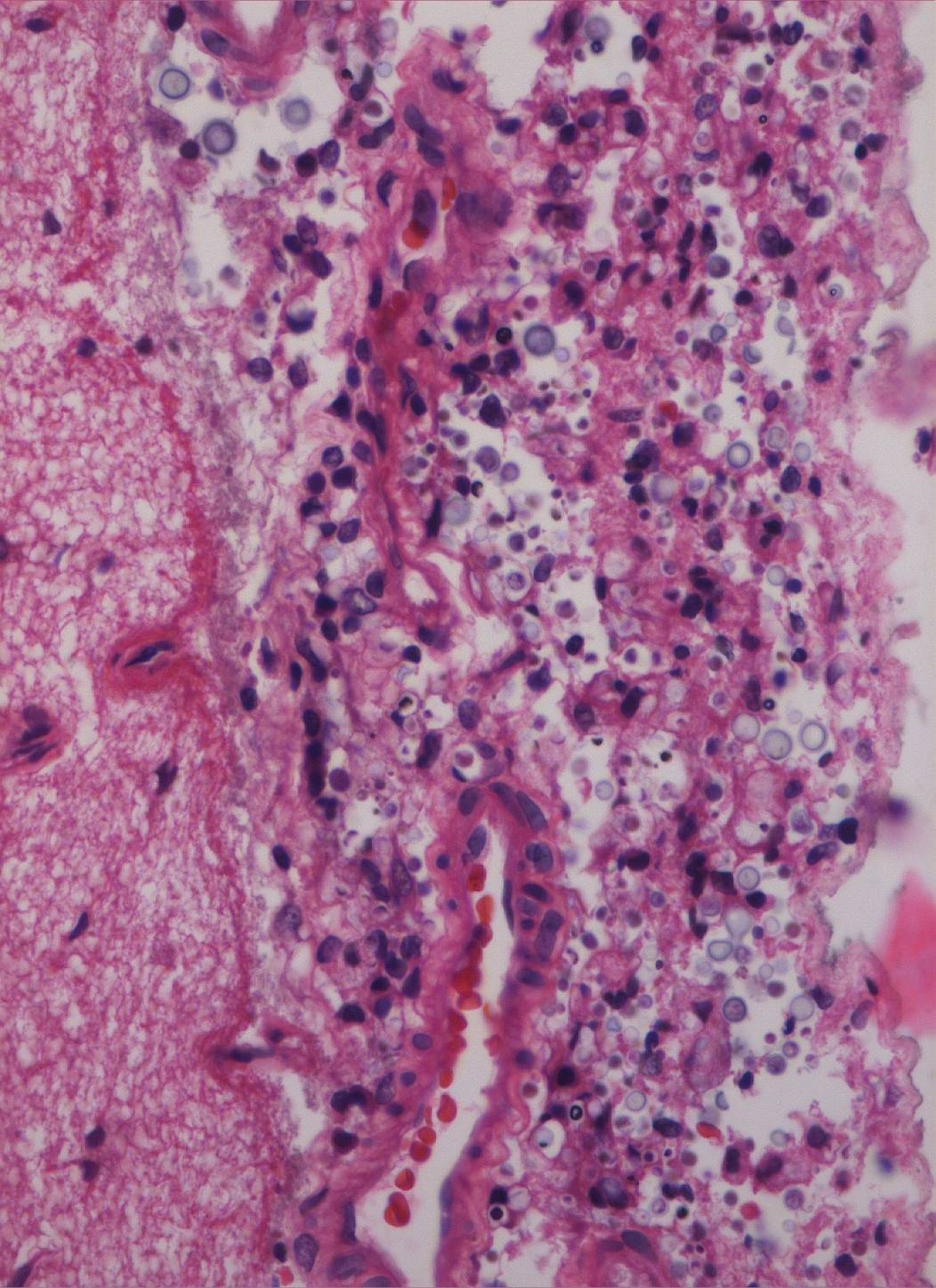 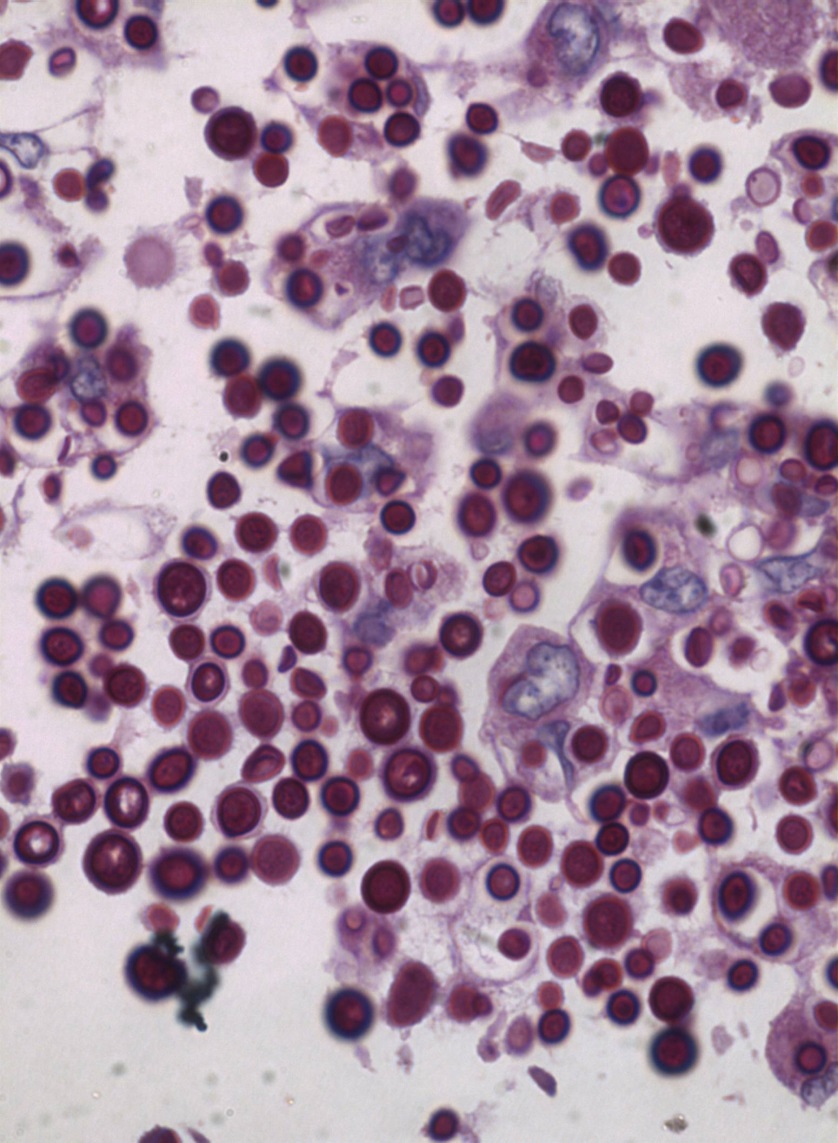 No giant cell response
Extracellular cryptococci
Giant cell response
Engulfed cryptococci
Cryptococcal meningitis with budding yeast forms in subarachnoid space
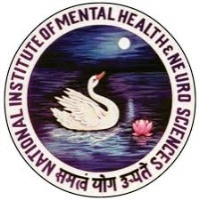 Other infections
Immunological/ serological assays for diagnosis of infection like Syphilis 
Radiological/imaging based diagnosis for infection like Neurocysticercosis 
PCR based diagnosis of many diseases like viral infections
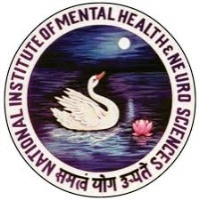 PCR based diagnosis
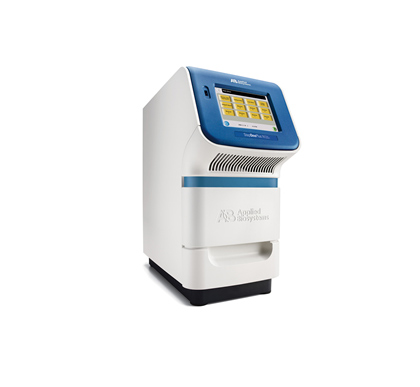 PCR based diagnosis of infectious diseases like bacterial, fungal, viral has proven to be time saving in comparison to conventional method
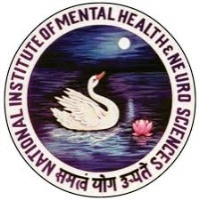 PCR based diagnosis
16S rDNA and 18S rDNA  sequencing has become the standard for identification of bacterial and eukaryotic organisms for research purpose
However time taken for this experiment doesn’t make it feasible for routine diagnosis
IS6110 is being used for TB identification however sensitivity is less.
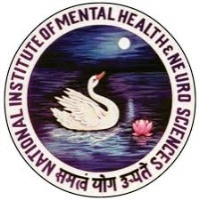 PCR based diagnosis
Identification of antibiotic resistance genes have been helpful to know the resistance status of the organisms. For example
Bla gene, ndm gene etc. in case of Gram negative bacteria
mecA gene in case of Gram positive bacteria
rpo, kat g and rif genes in case of Mycobacterium
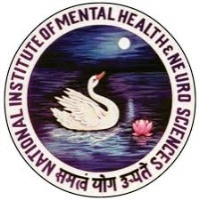 MALDI TOF
Automated system for bacterial identification

Identification based on the signature ribosomal protein
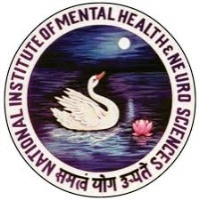 MALDI TOF based Identification
Preferentially requires fresh and isolated colony for identification.
It also allows the identification of bacteria directly from clinical samples
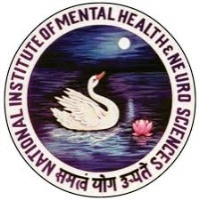 Challenges in diagnosis
Time taken in reporting

Mean turn around time in case of culture negative samples: 1-2 days
Mean turn around time in case of culture positive samples: 2-4 days
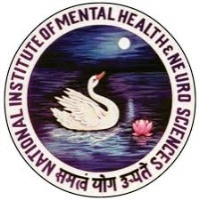 Challenges in diagnosis
Processing of samples is the most time consuming job.
Any laboratory takes 12 to 24 hours to cultivate pathogen in appropriate medium and to confirm whether  the sample is positive for growth. After that sample is processed for pathogen identification and antibiotic susceptibility testing.
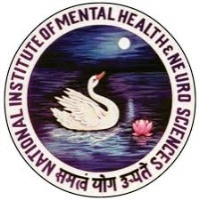 Challenges in diagnosis
Time taken in diagnosis of MTB 
By conventional method is 6-10 weeks
By MGIT is 10 days
By PCR is 2 days
PCR though less time consuming but highly unreliable in case of TB meningitis as the sensitivity is very less indicating higher number of false negative.
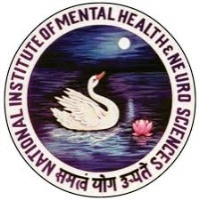 Challenges in diagnosis
Time taken in diagnosis of Cryptococcal and other fungal infection by culture method is around 72 hours for positive culture.
Culture negative report can be confirmed only after 2-4 weeks of inoculation to rule out the presence of any slow grower pathogen.
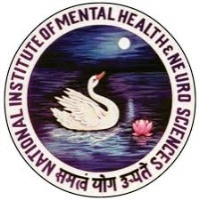 Challenges in diagnosis
Sensitivity and Specificity
As the identification is based on different biochemical reaction the chances of incorrect identification is high
One wrong biochemical reaction may give different identification
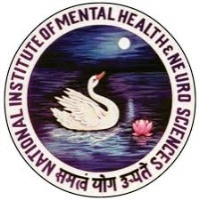 Challenges in diagnosis
MALDI TOF confers the specific identification of organisms but it gives only identification 

For complete antibiotic sensitivity testing other methods have to be applied which again increases sample processing time
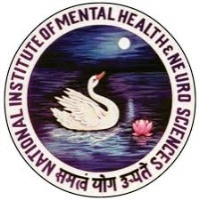 Challenges in diagnosis
Infections of Central Nervous system
In case of CNS infections, CSF is the only available fluid for diagnosis.
Sensitive tests have to be developed to cope with the small amount of CSF samples available for diagnosis
Quick identification is needed to avoid the complication is case of CNS infections
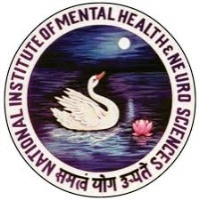 Lacunae in diagnosis
A platform where pathogens can be identified by directly loading the samples into the system without any processing or culturing in media

Sample turn around time could be reduced to few hours to few minutes
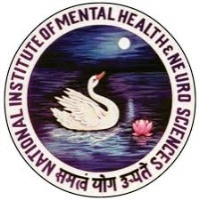 Lacunae in diagnosis
Developments of diagnostic tests that can be done in small volume of samples
Developments of diagnostic tools that can take easily available body fluid especially in case of CNS infections
Single test which can give all required reports
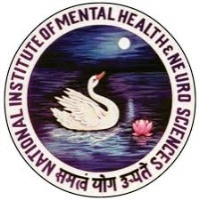 Lacunae in diagnosis
Genome or proteome based identification to increase the accuracy of the diagnosis

A platform which can give drug sensitivity report in less time based on the genome or proteome of the organism to increase the sensitivity of test
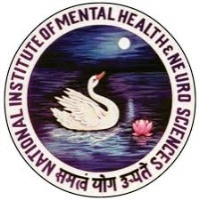 Future Aspects
Proteomics Research

Proteomics or secretome analysis of the pathogen might be helpful in identification of signature protein/proteins which might be used as the diagnostics tool to identify the bacteria without conventional culture techniques
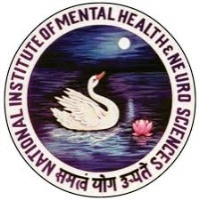 Future Aspects
Genomics Research

Whole genome sequencing using high throughput Next Genome Sequencing platform may lead to identification of signature sequences in pathogen that can be used for the diagnosis of that particular organism
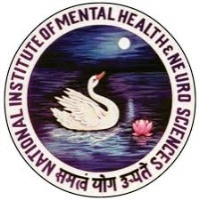 Future Aspects
Proteogenomics

Proteogenomics approach might help us identify novel peptide of interest that might have gone undetected while analyzing  proteomics  data.
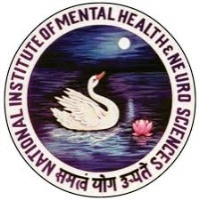 Future Aspects
Study related to biomarkers in different body fluids in case of different infections might prove very helpful in development of better diagnostics tool.
Proteomics and genomics approaches for such biomarker related study are the most reliable techniques
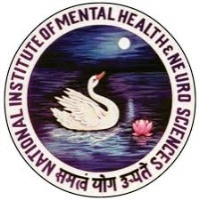 Non Infectious diseases
Any clinical condition which for which a cause and effect relationship is not attributed to Pathogens like
Psychiatric diseases
Oncological diseases
Neurodegenerative disorders
Genetic disorders
Metabolic disorders
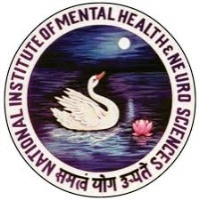 Diagnosis of Non-Infectious diseases
For all such diseases preliminary diagnosis is based upon the symptoms
For most of the psychiatric diseases and neuro degenerative disorders, symptoms are the only parameter for diagnosis
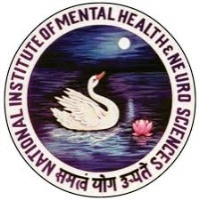 Diagnosis of Non-Infectious diseases
For most of the metabolic disorders diagnosis is based upon symptoms as well as screening of defective gene   
For oncological investigations histological and radiological imaging based diagnosis is mostly preferred
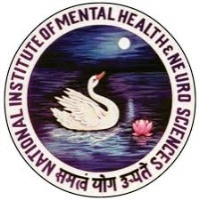 Challenges in diagnosis
Most of the clinical conditions, biological complexity and spectrum is not well known
A variety of clinical conditions are multifactorial
Diagnostic support in terms of early biomarker is not available for multiple conditions
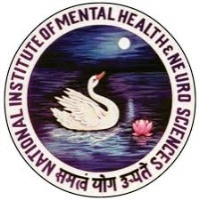 Research Aspects
Proteomics
Proteomic study- For understanding the proteomic expression profile in a given set of clinical condition
Comparative Proteomics- Study changes in proteome of a tissue of interest with reference to normal controls
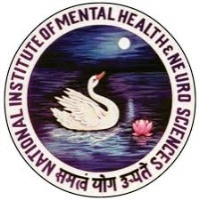 Research Aspects
Proteomics
Phosphoproteomics- Study changes in signaling pathway involving kinases. Especially useful in studying oncological condition
Chemoproteomics- Study protein chemical interaction. Useful for drug discovery and analysis
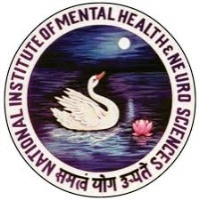 Research Aspects
Genomic studies

Comparative Transcriptomics- Study changes in expression level of RNA (especially mRNA), allowing to look at regulatory patterns.
SNP Workup- Study Single nucleotide polymorphism changes for a set of genes or throughout the genome (GWAS; Genome wide association studies)
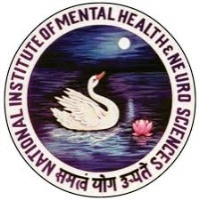 Research Aspects
Genomic studies-  For studying genetic changes in relation to a given condition

Epigenomics- Study methylation pattern in the genome to understand gene expression and silencing patterns.
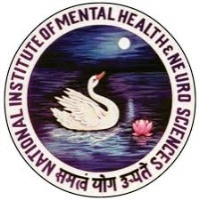 Acknowledgements
The Director, National Institute of Mental health  & Neuro Sciences, Bangalore, Karnataka, India

All Faculty, Students & Other Staff, Department of Neuromicrobiology, National Institute of Mental health  & Neuro Sciences, Bangalore, Karnataka, India.
Dept of Neuromicrobiology, NIMHANS
49
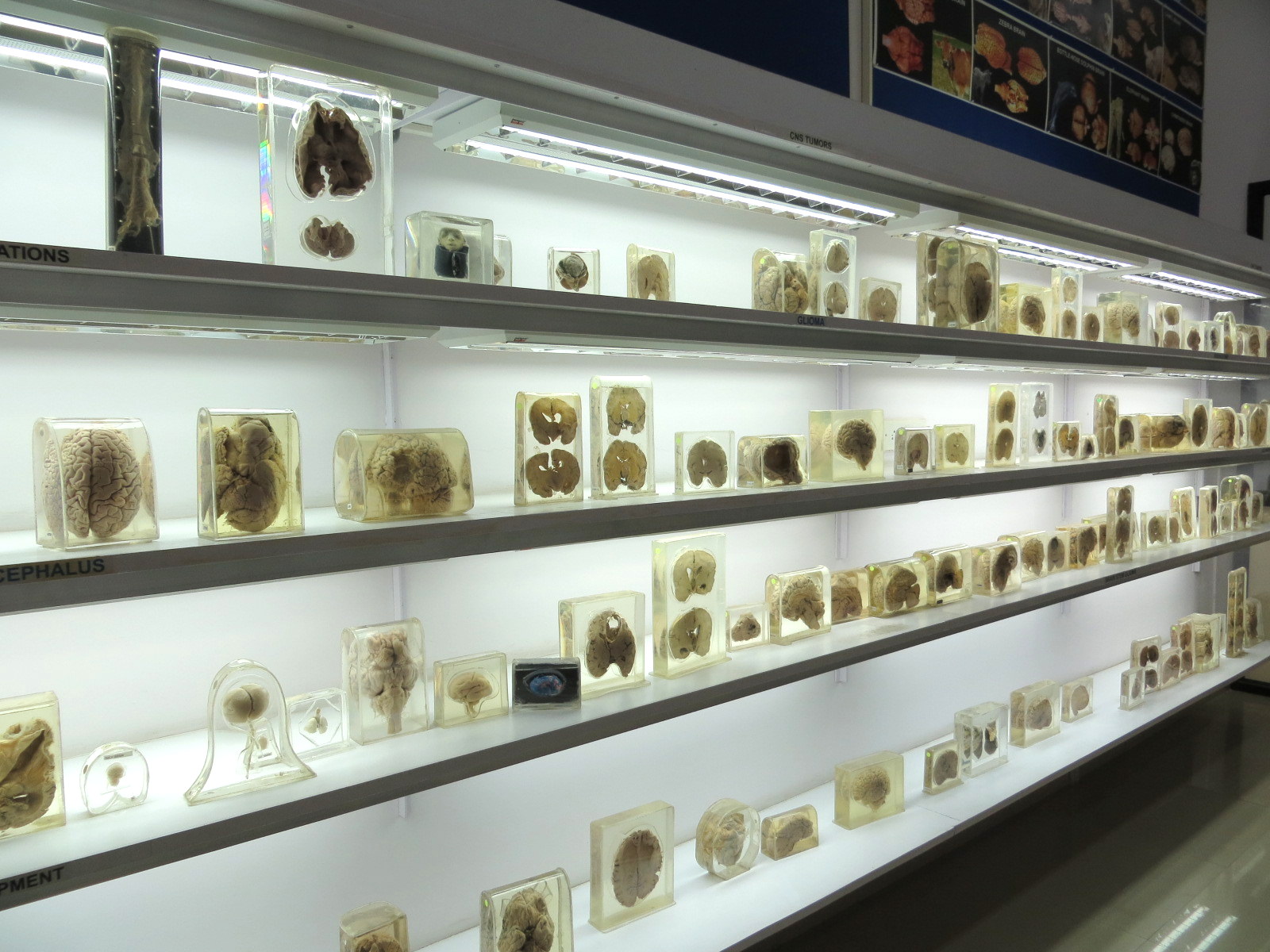 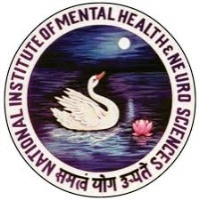 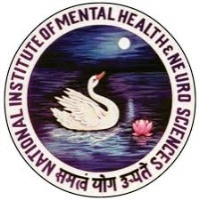 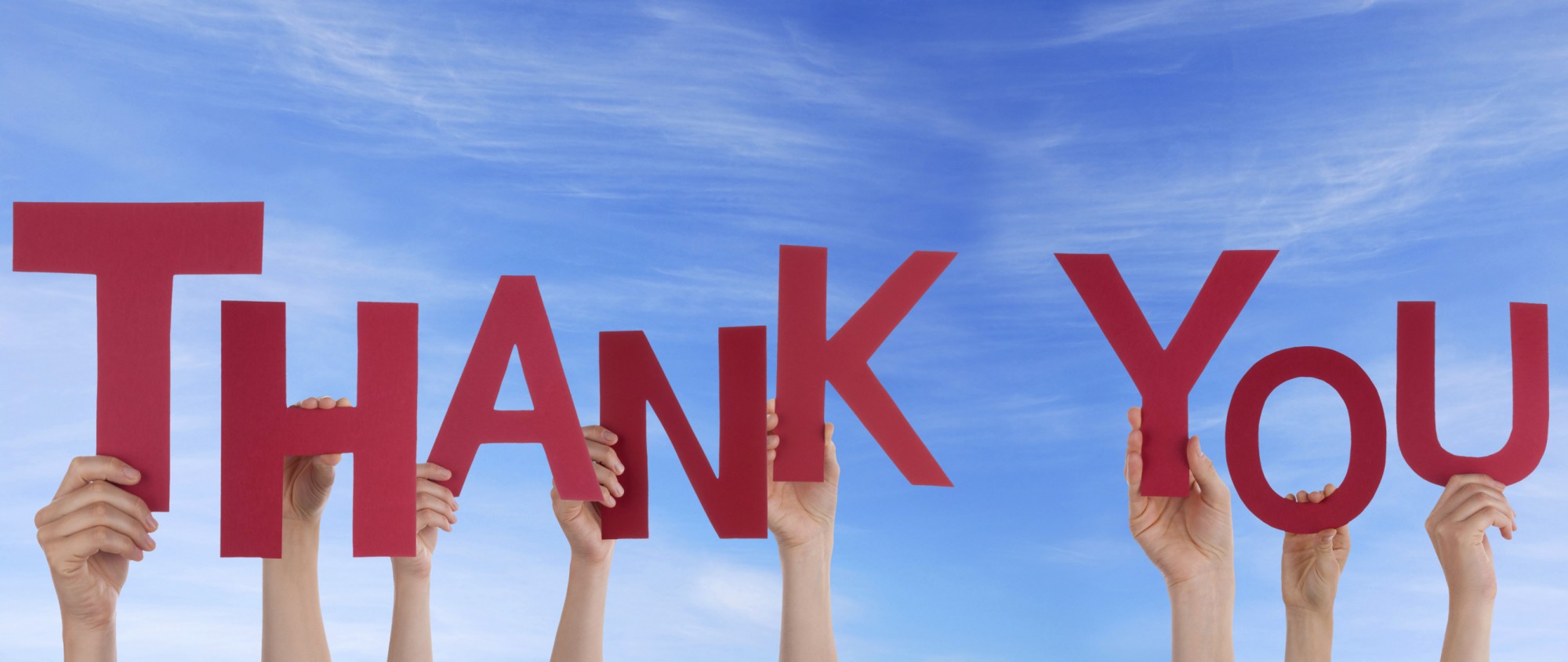